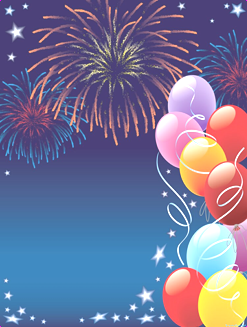 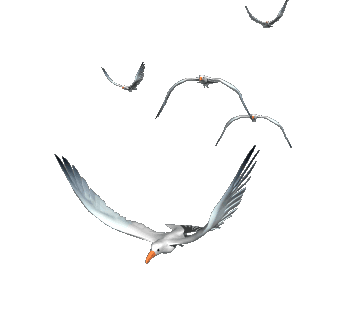 KÍNH CHÀO CÁC THẦY CÔ GIÁO VỀ DỰ TIẾT HỌC
Mĩ thuật  
Lớp 1
GIÁO VIÊN : ĐOÀN THỊ THANH PHONG
TRƯỜNG TIỂU HỌC VŨ XUÂN THIỀU
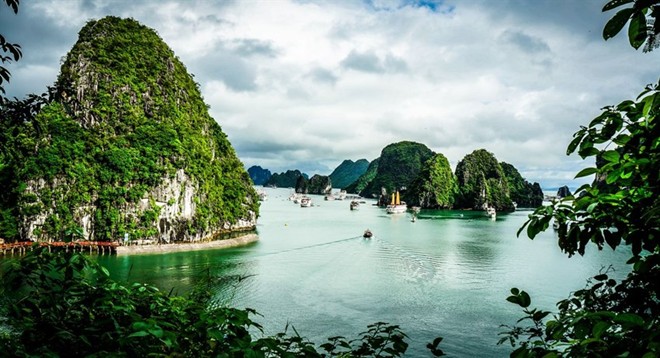 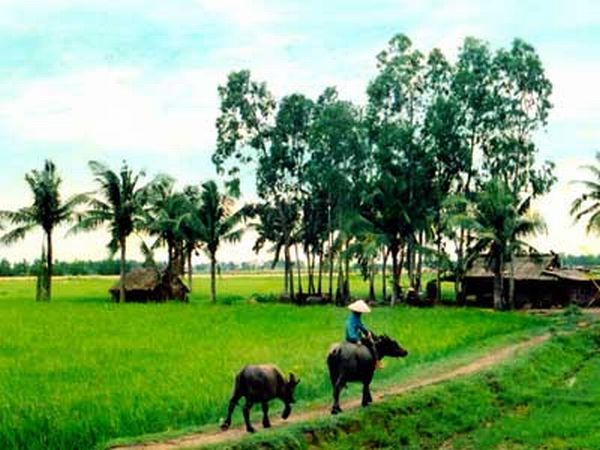 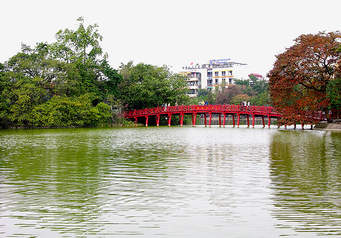 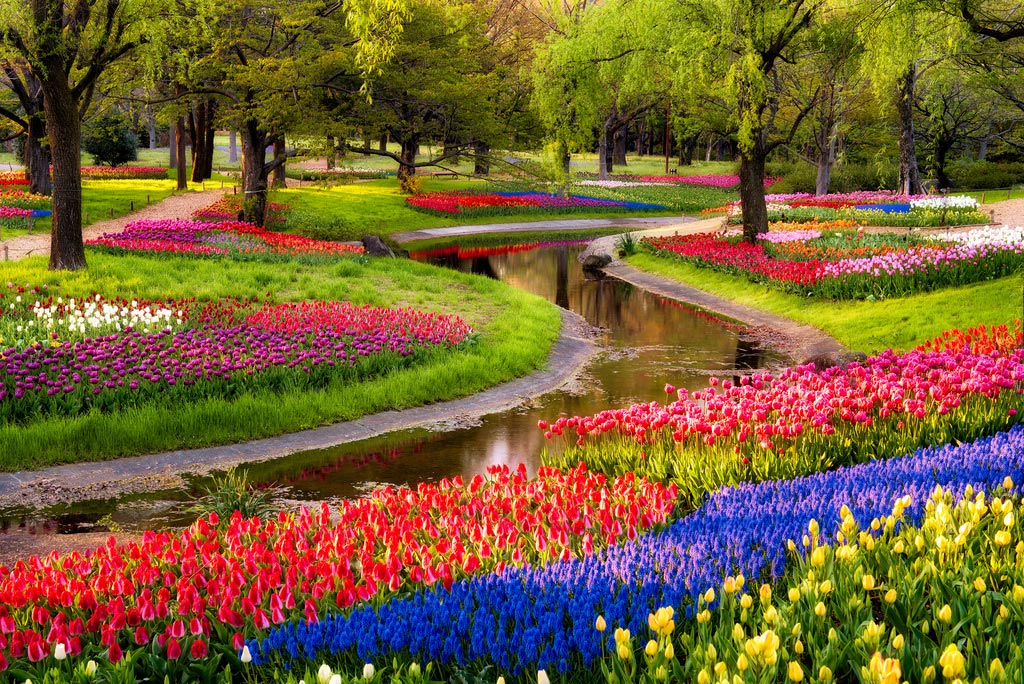 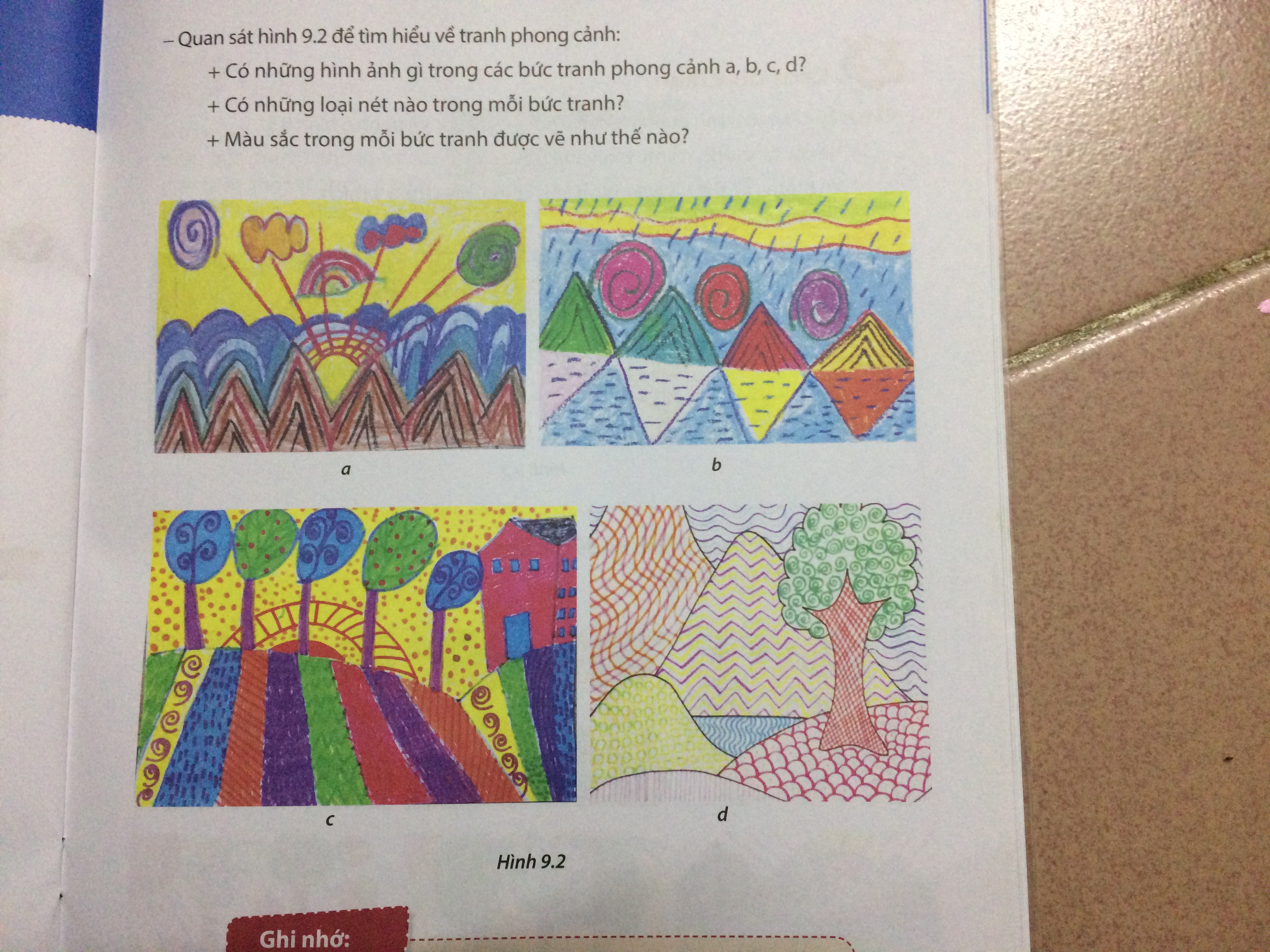 Cách vẽ tranh phong cảnh
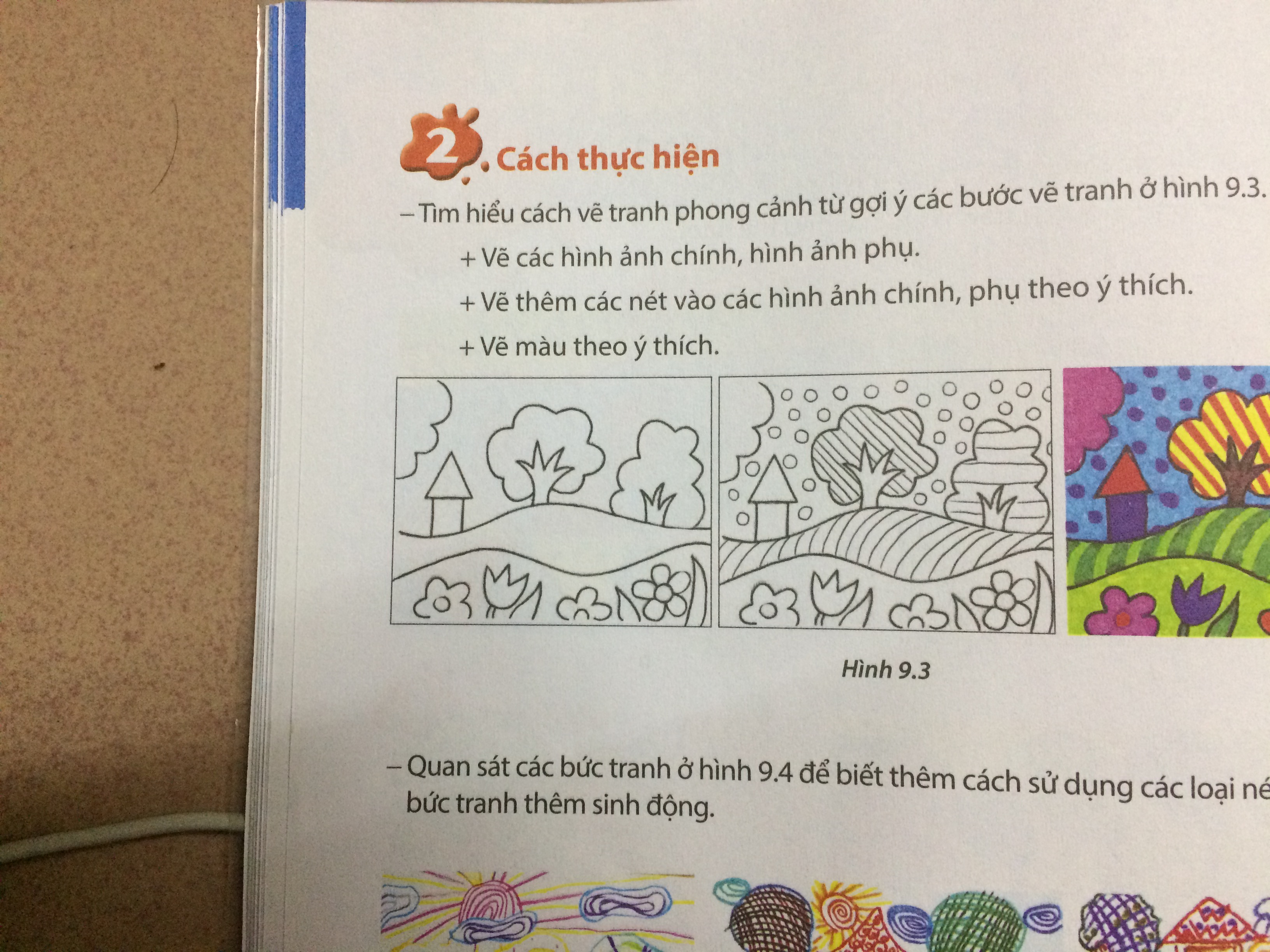 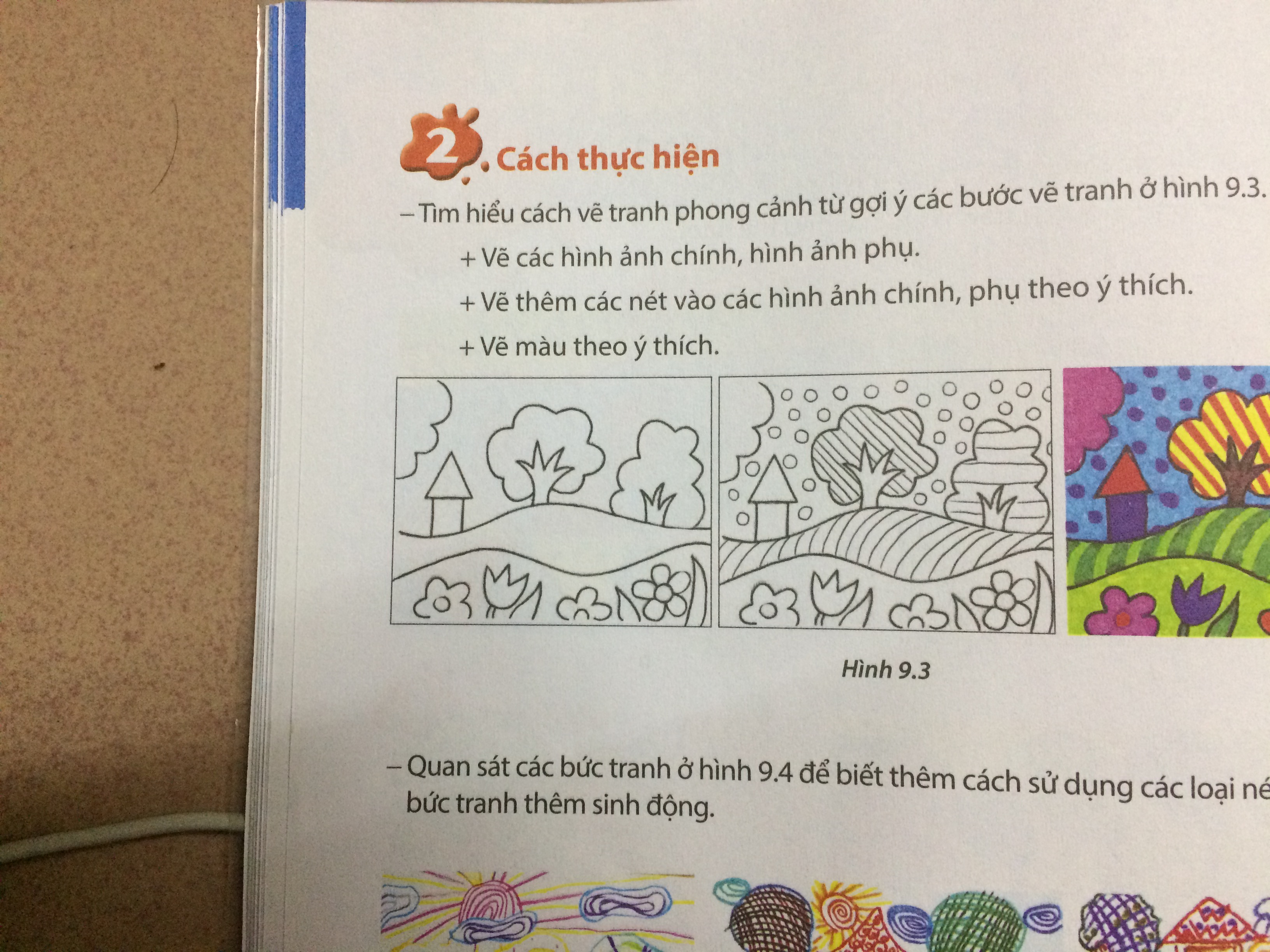 1. Vẽ các hình ảnh chính, hình ảnh phụ
2. Thêm các nét vào các hình ảnh
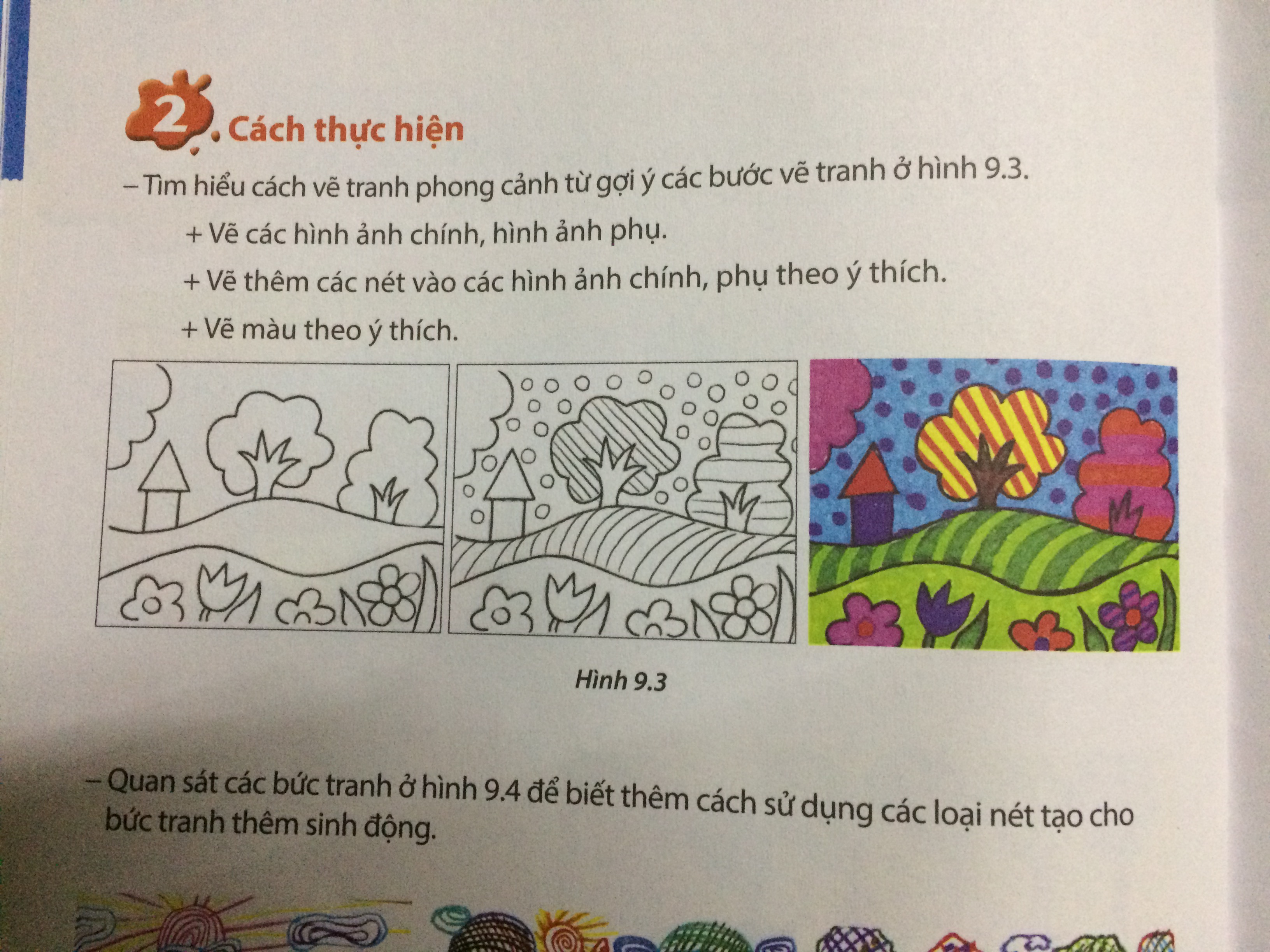 3. Vẽ màu theo ý thích
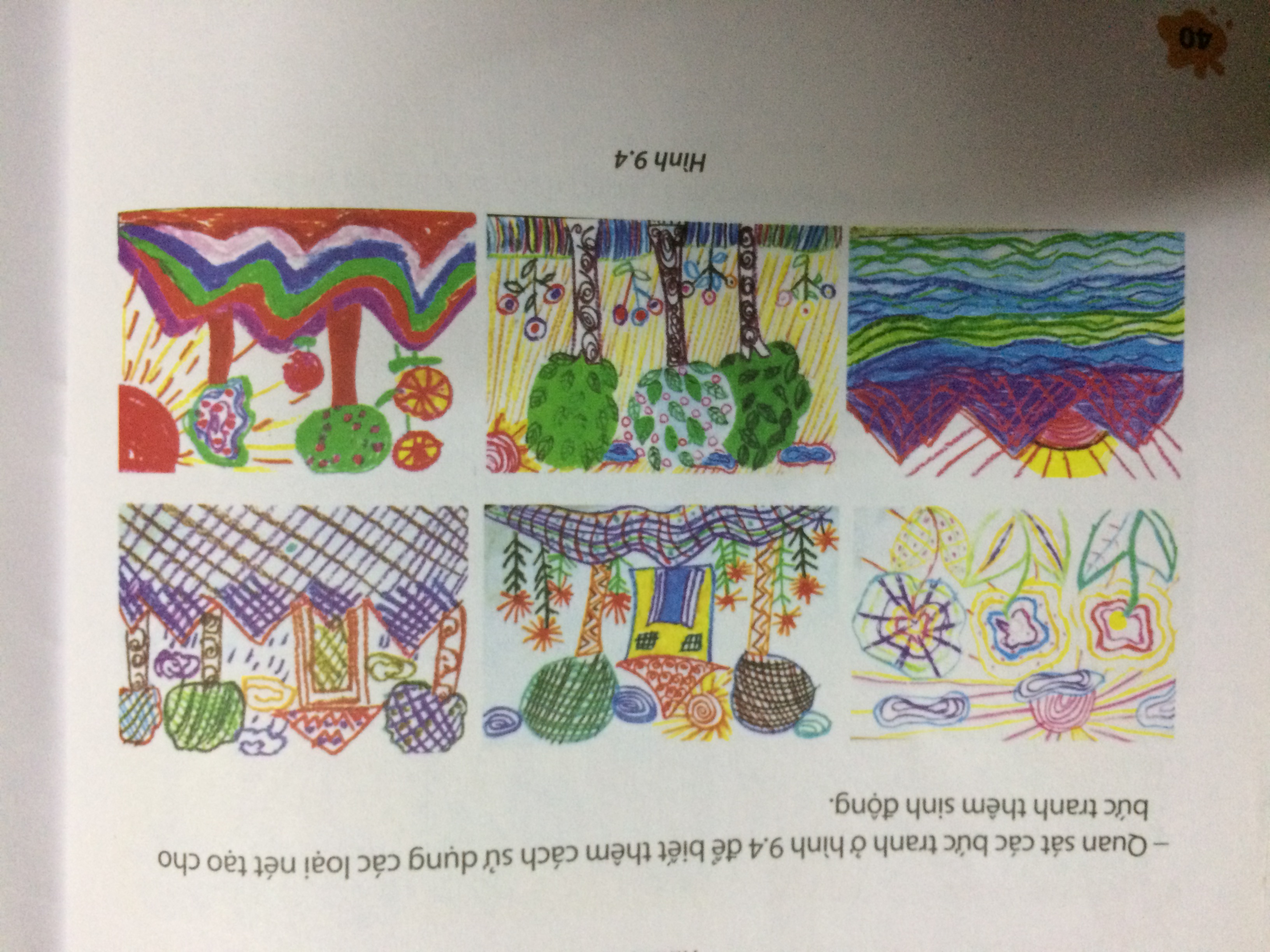 1
2
3
4
5
6
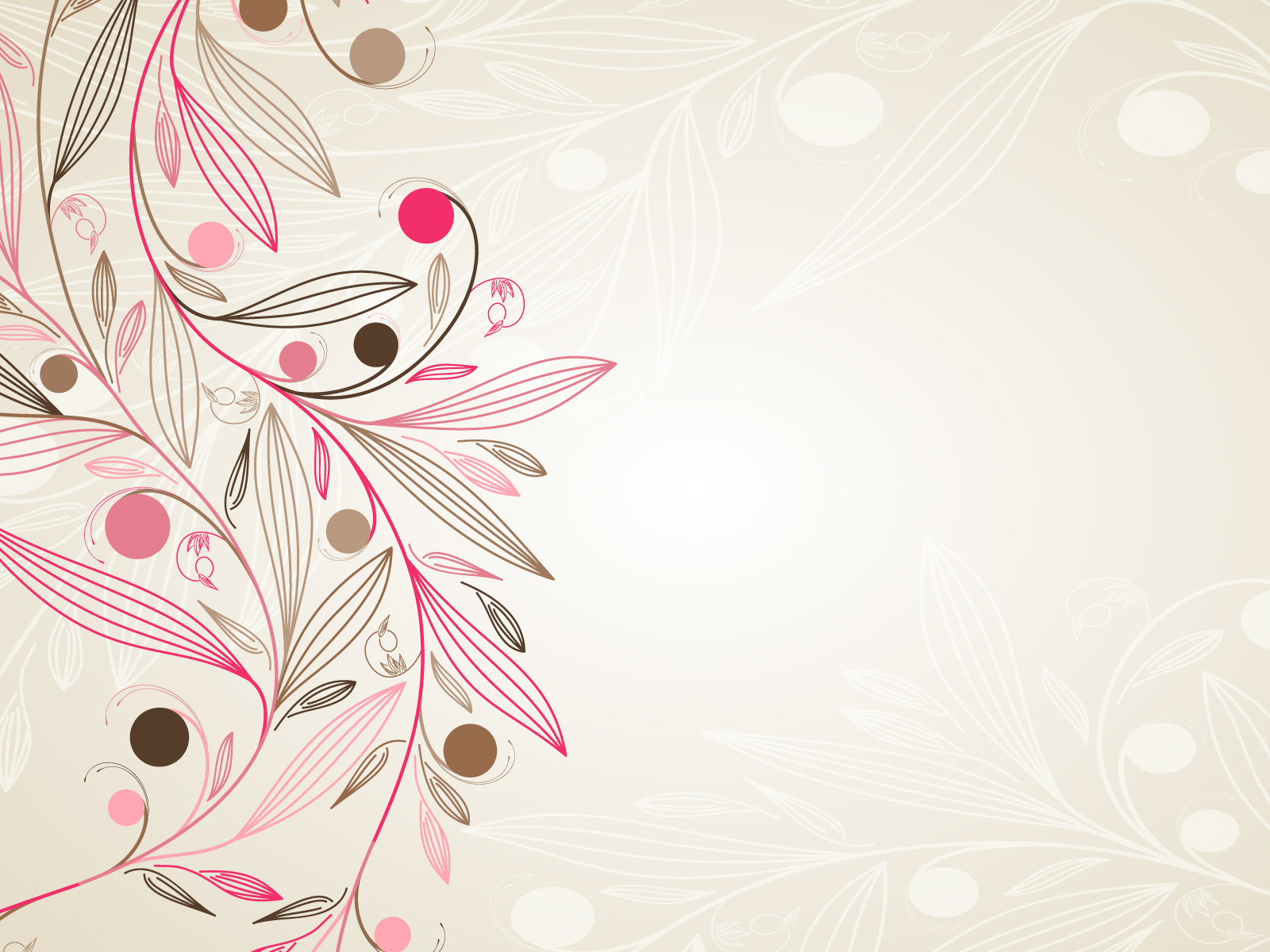 Thực hành
Veõ caûnh thieân nhieân maø em thích
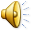 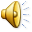 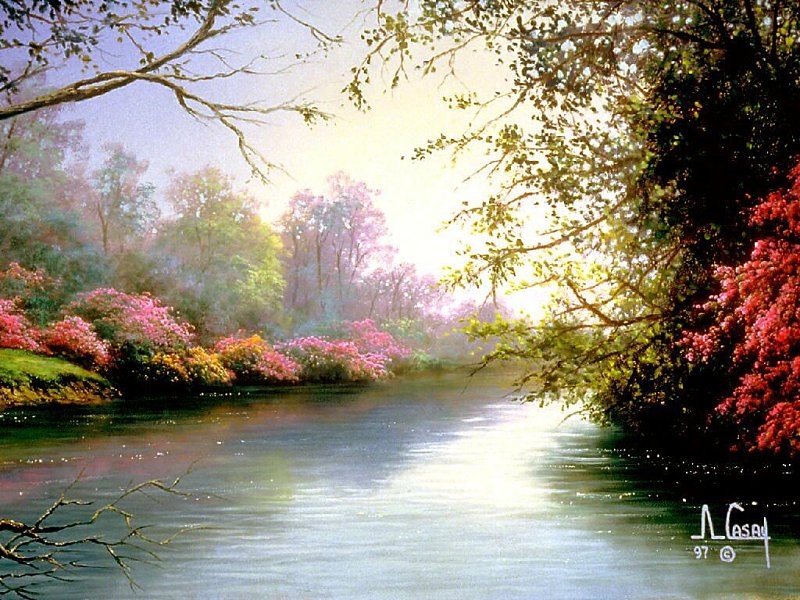 Xin chân thành cảm ơn 
quý Thầy Cô giáo và các em 
học sinh.